How to Add Signature 
in 
Lotus Notes
Step-1

Go to More  Click on Preferences…
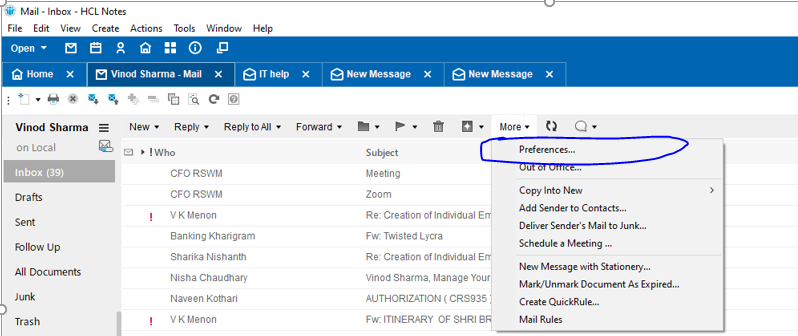 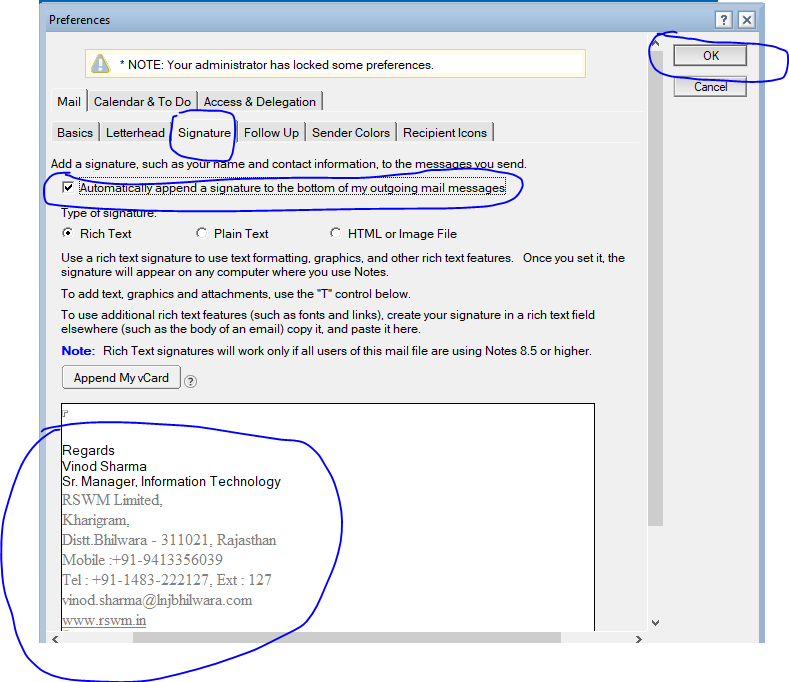 Step-2

Click on Signature

Type complete contact details in below given space

Check Mark on Automatically append a signature to the bottom of my outgoing mail messages

Click on OK button
Thanks